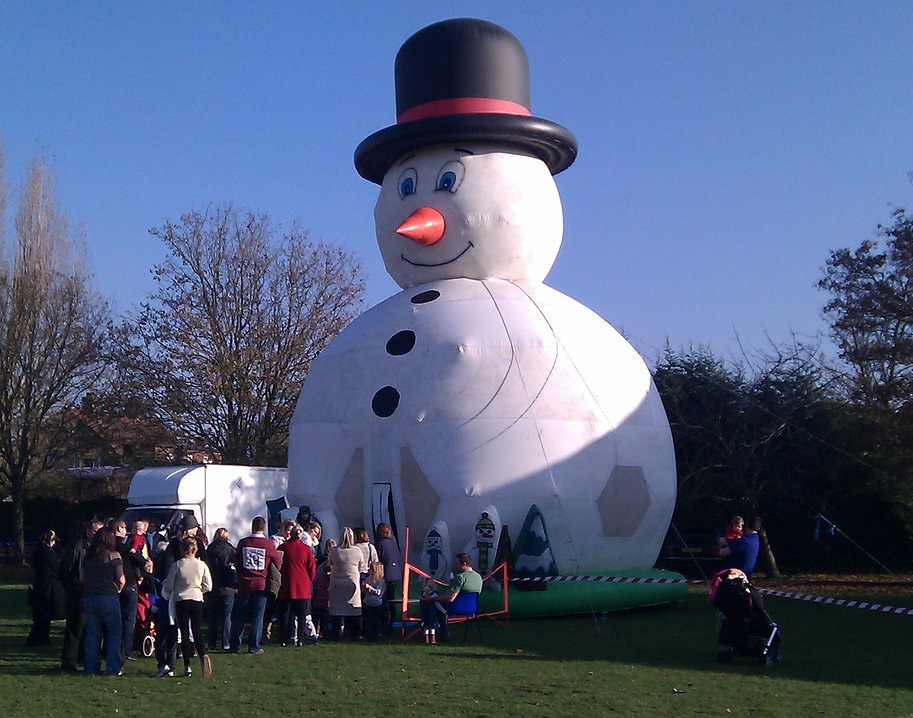 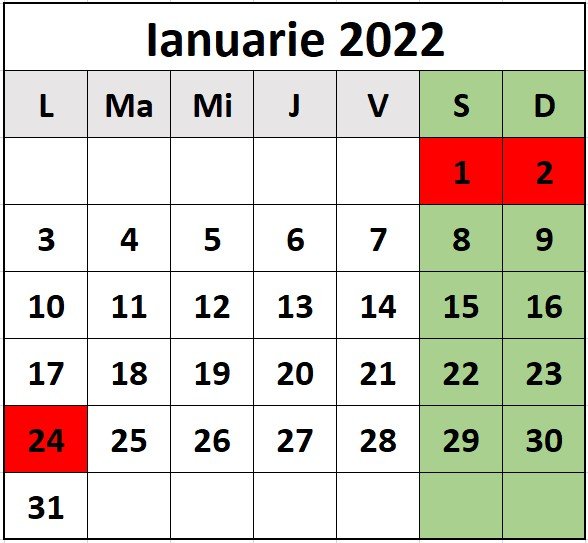 La ce te gândești când spui OM DE ZĂPADĂ?
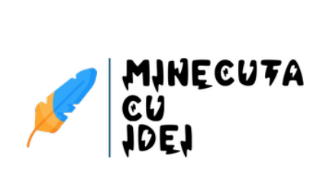 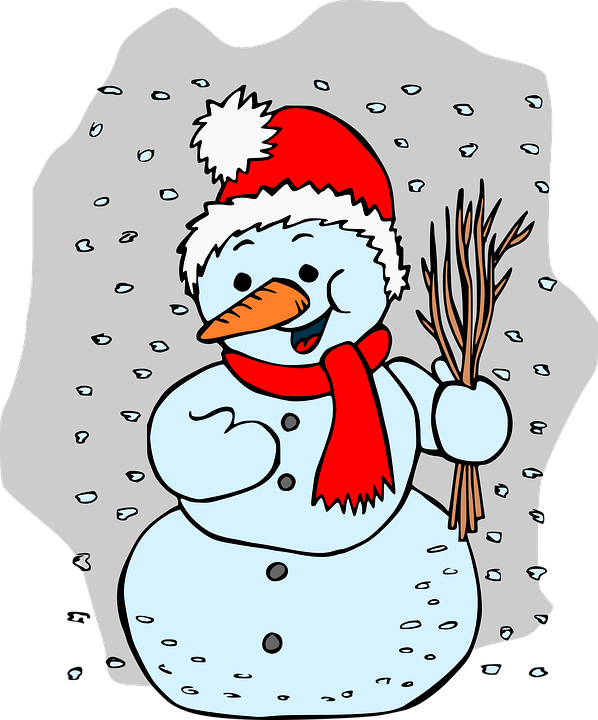 https://teacher.gynzy.com/#/en-us/docent/board?mode=pointer
Ce cadou aș putea primi de ziua mea?
La mulți ani, Om de zăpadă!
18 ianuarie
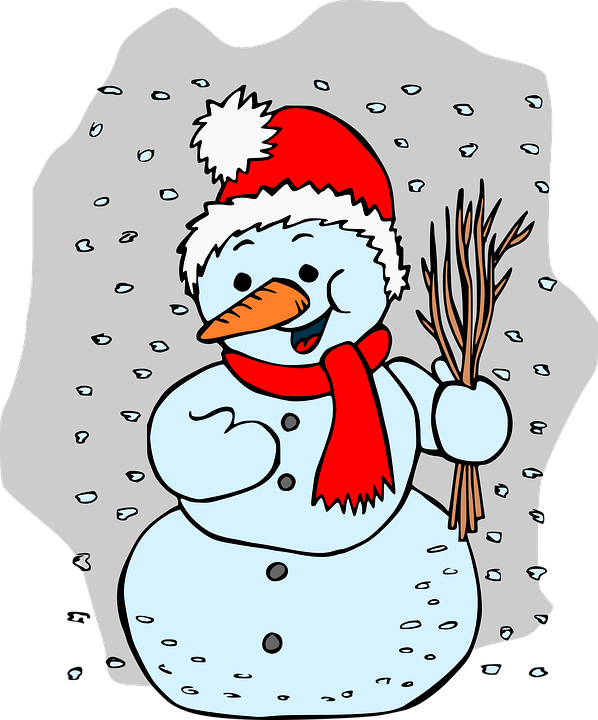 Ascultă cântecul 
meu preferat!
Click pe căciulă!
https://www.youtube.com/watch?v=YvU1HMs8c6Y
Om de zăpadă,
Ochii tăi sunt doi cărbuni
Și cu nasul tău ești un haios
Toti copiii îi aduni.
Om de zăpadă,
Noi mai credem în povești
Fiindcă mulți copii spun că intr-o zi
Te vor face să trăiești.
În magic loc ei au aflat
Jobenul fermecat
Ti-l pun pe cap și când nu visezi 
Vei începe să dansezi.
Om de zăpadă
Veselia e în toi 
Și copiii spun că și te joci 
Ca oricare dintre noi.
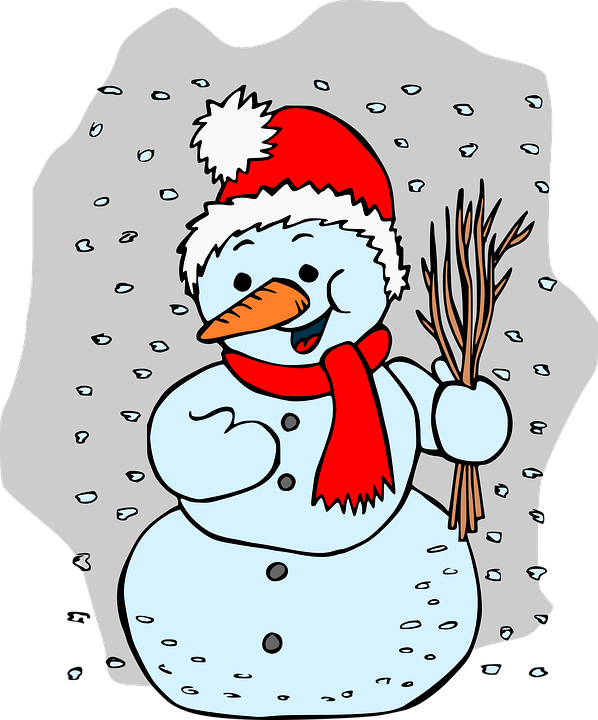 Om de zăpadă,
Ochii tăi sunt doi cărbuni
Și cu nasul tău ești un haios
Toti copiii îi aduni.
Om de zăpadă,
Noi mai credem în povești
Fiindcă mulți copii spun că într-o zi
Te vor face să trăiești.
În magic loc ei au aflat
Jobenul fermecat
Ti-l pun pe cap și când nu visezi 
Vei începe să dansezi.
Om de zăpadă
Veselia e în toi 
Și copiii spun că și te joci 
Ca oricare dintre noi.
Dacă ai fost atent poți completa cuvintele care lipsesc din FIȘA DE SCRIERE.
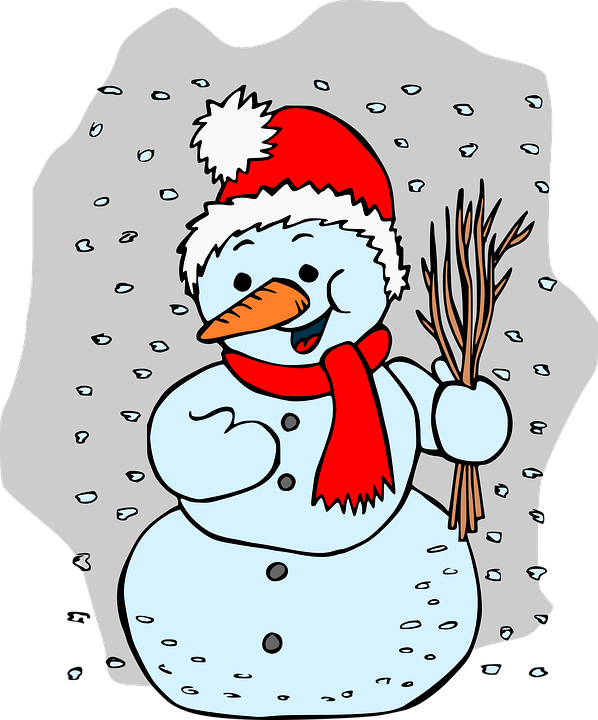 Ora de matematică
Rezolvă rapid și corect exerciții și probleme și la finalul orei te așteaptă un joc.
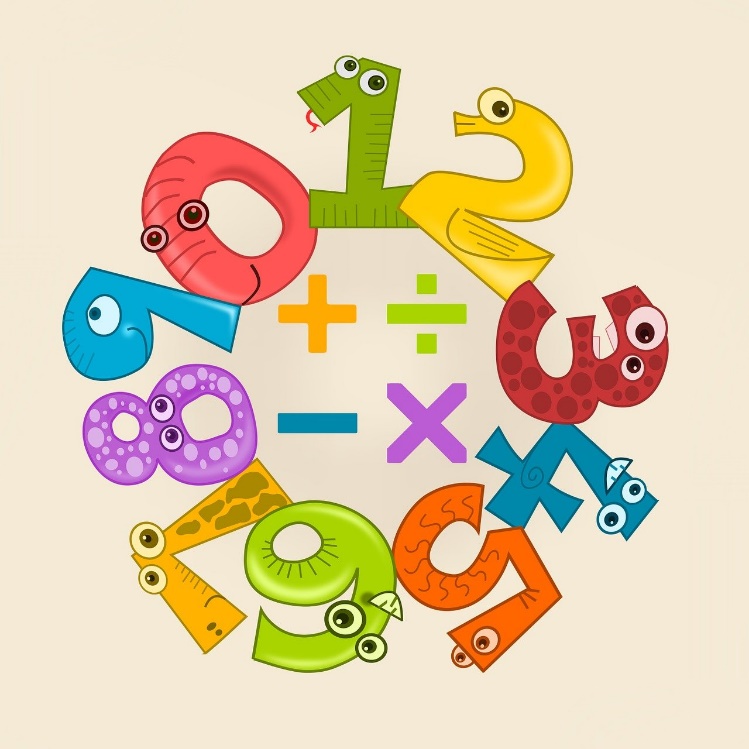 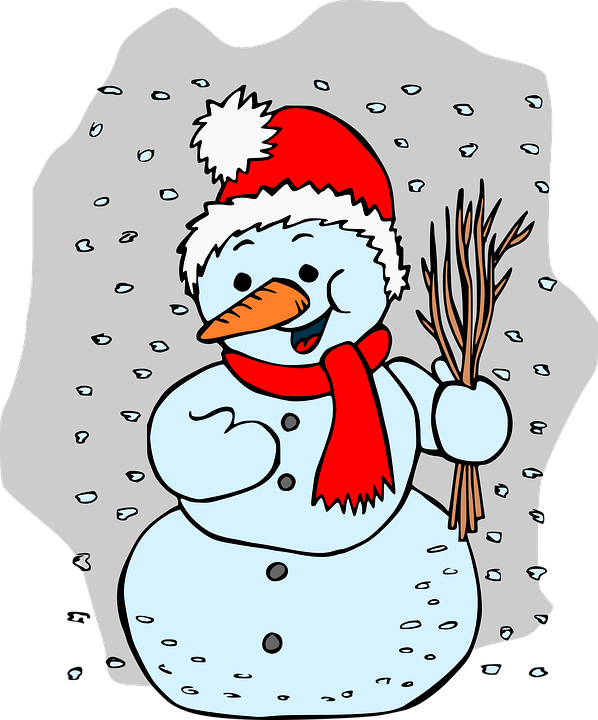 Provocare: 
Două adevăruri și o minciună despre mine.
Click pe morcov!
Două adevăruri și o minciună
A
1. Un om de zăpadă este o sculptură din zăpadă compactă.
F
2. Alvin este un cunoscut om de zăpadă din desene animate.
A
3. Omul de zăpadă este denumit într-o țară „Omul fără minte”.
Scrieți pe o foaie/tăbliță numarul enunțului care este fals.
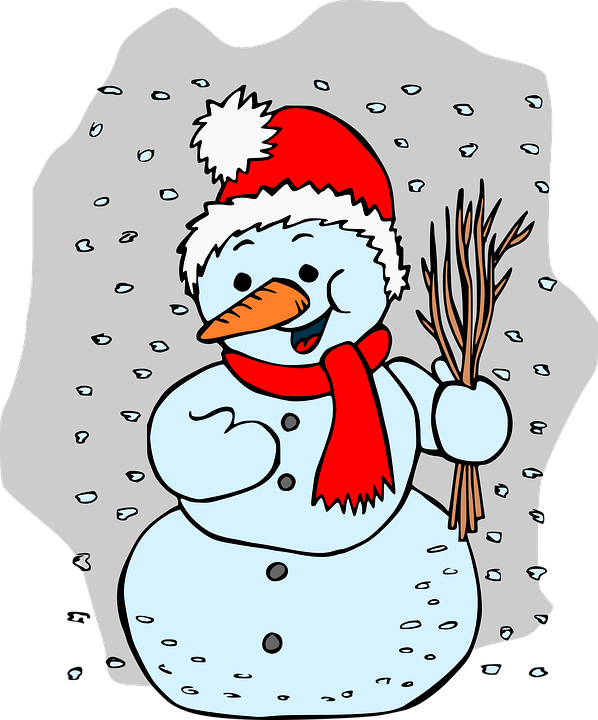 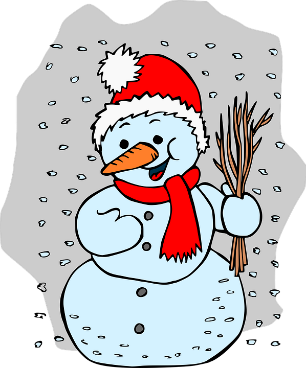 Două adevăruri și o minciună
1. Cel mai mare om de zăpadă din lume a fost construit în România, în 2008. Este de genul feminin şi se numeşte Olympia Snow-Woman. Măsoară 37,21 metri.
F
2. Japonia deţine Recordul Guiness World pentru cei mai mulţi oameni de zăpadă construiţi într-o oră. Nu mai puţini de 2.036 de oameni de zăpadă au fost făcuţi doar în 60 de minute de un grup de 1 406 participanţi.
A
3. La data de 20 martie, în fiecare an, este sărbătorită „Ziua Topirii Omului de Zăpadă”, pentru a marca schimbarea anotimpului şi anume, trecerea de la iarnă la primăvară.
A
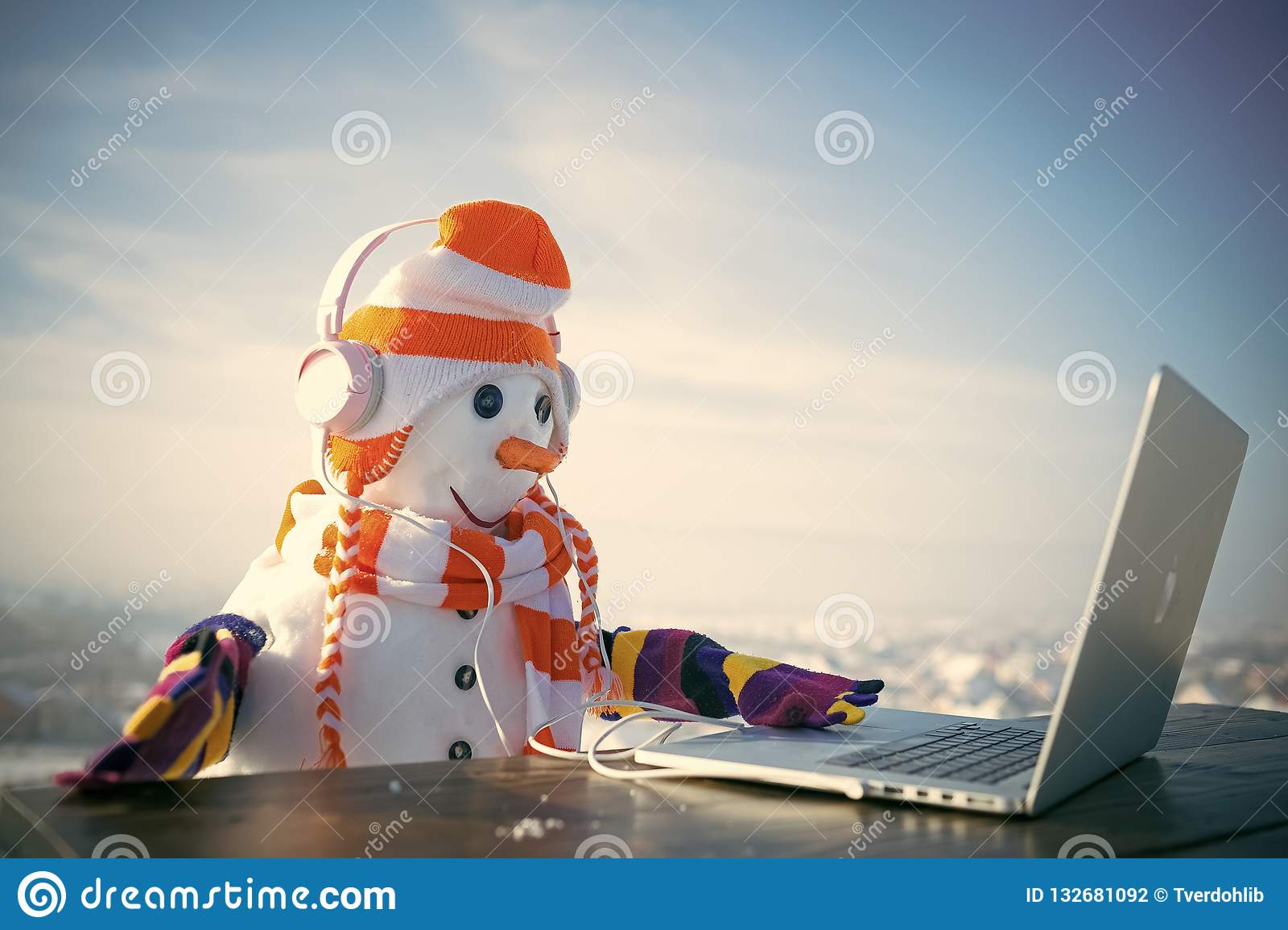 Cum se spune ”om de zăpadă” în alte limbi?
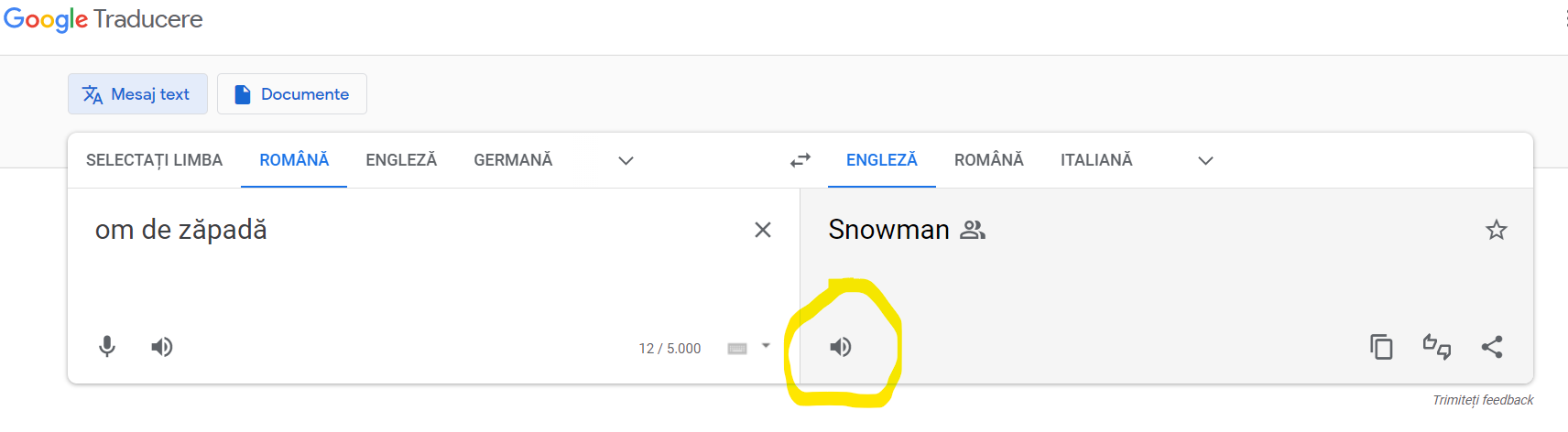 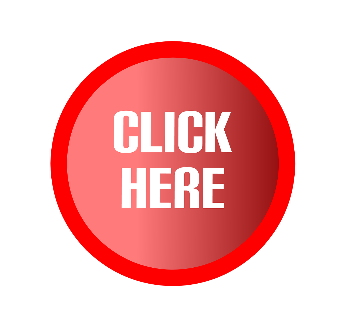 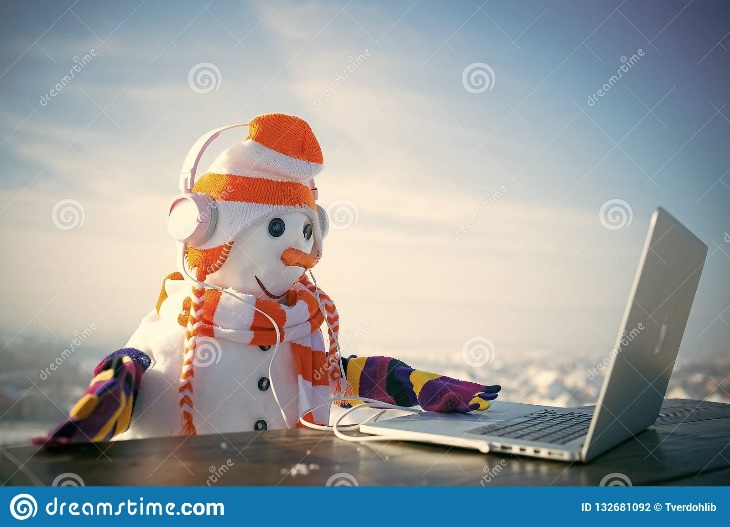 Ora de română 
poate continua…
HAI AFARĂ LA ZĂPADĂ!Descoperă cele șase litere ascunse în zăpadă și alcătuiește un cuvânt.
Această fotografie de Autor necunoscut este licențiat sub CC BY-SA-NC.
e
o
i
n
r
c
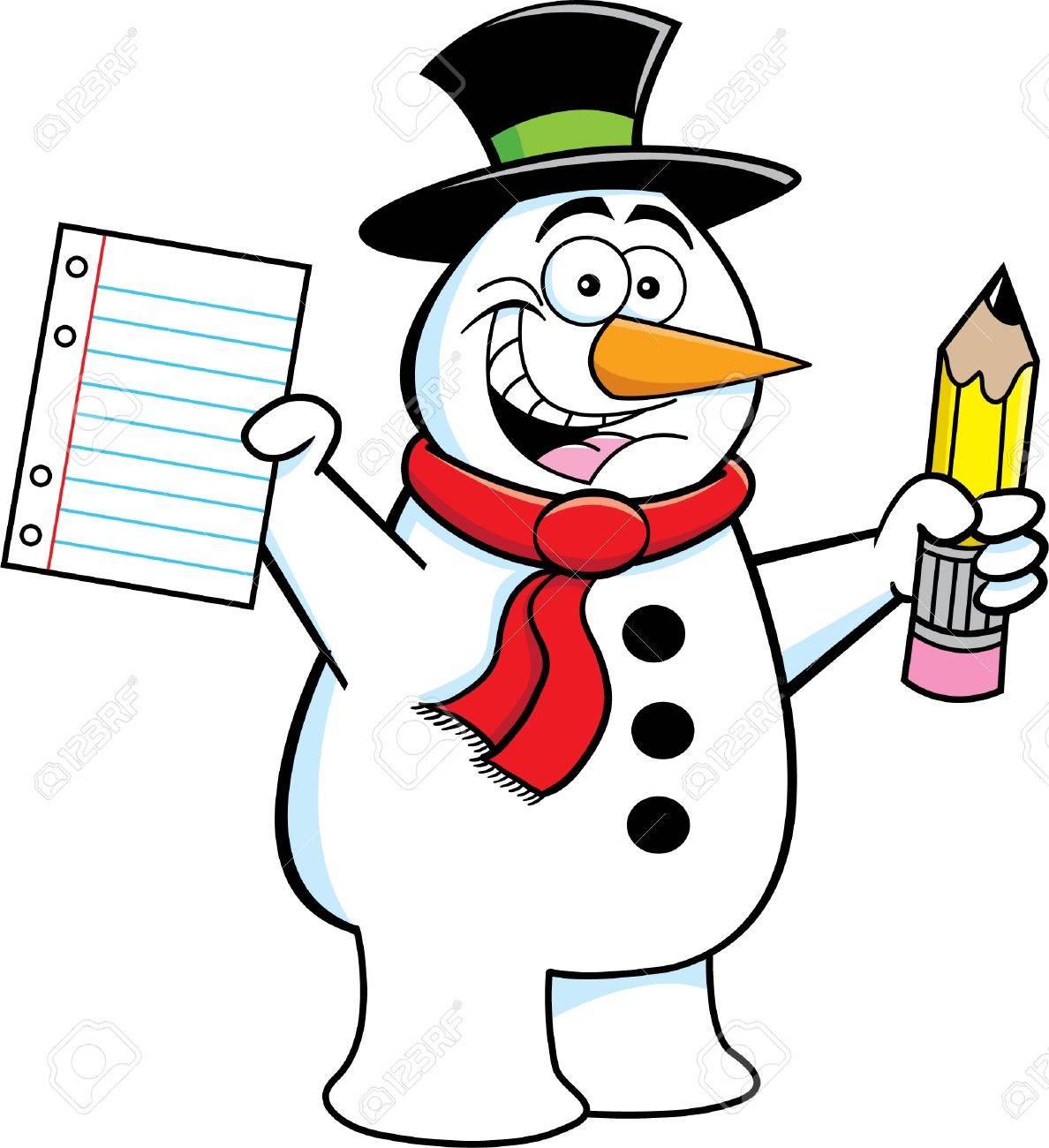 Desenează-mă cu ochii închiși!